What about Lifesharing for children?
2016 Lifesharing Conference
October 18, 2016

Nancy Rosenau, PhD.
My focus and purpose
FOCUS:   Children with developmental disabilities under age 22 growing up in facilities or at risk of admissions 

PURPOSE:  To enlist the Lifesharing community in creating opportunities for children to grow up in families instead of facilities
Did you know?
Over 3000 children and young adults with disabilities under age 22 are growing up in Pennsylvania congregate care facilities.

Why not living with families? 
Limited alternatives for supported family life
Limited focus after admission
Limited awareness of scope of the problem
Multiple types of facilities
Multiple state offices involved
Why family life?
The developmental imperative:  

“ . . . a child requires progressively more complex joint activity with one or more adults who have an irrational emotional relationship with the child.  Somebody’s got to be crazy about that kid.  That’s number one.  First, last, and always.”  

Urie Bronfenbrenner, leading developmental psychologist
An irreducible need of childhood
“A safe, secure environment that includes one stable, predictable, comforting, and protective relationship with an adult who has made a long term personal commitment to the child’s daily welfare and who has the means, time, and personal qualities needed to carry it out.”

Stanley Greenspan, leading child psychiatrist, Clinical Professor of Psychiatry, Behavioral Sciences, and Pediatrics
The developmental dance:  dance partners
Dancing couples vs. dance partners:		It’s the relationship!
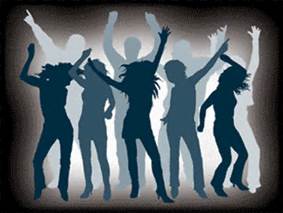 Developmental risks inherent in facility care
Children raised in facilities have poorer developmental outcomes than children raised in families
Contributing factors:
Multiple caregivers
Rotating shifts
Turnover
Caregiver ratios—caregiver responsibility for multiple children
No primary caregiver—no singular attachment
Lack of long-term caregiver commitment
Scheduled daily interactions--lack of spontaneity
We know what it takes to support the  developmental dance
Children need families
Families need support 
Systems can support families
Systems can support other families when children can’t remain at home
LESSONS LEARNED:  Essential elements of a system of family-based alternatives to facilities
Partner families
Commitment to long-term relationship
Voluntary choice of parent (non-CPS)
“Shared parenting”
Time between households
Extended kin (vs. service provider)
Facilitators for children living in facilities
Reach out to family
Engage family
Help family to imagine different
Different from services/supports coordination
Relationships in partner family living arrangements
Partner family
Relationship with child
Relationship with child’s family
Nurturing environment
Disability-related child-specific training and skills
Child’s  family
Legal decision-maker
Maintains involvement with child
Relationship with partner family
Child
Provider agency 
Recruitment
Evaluation and selection
Careful matching
Child-specific training and preparation of partner family
Individualized support to child and partner family
Monitoring
Stories
From systems to real life
We need you!
Lifesharing families
Lifesharing provider organizations
Facilitators
Policy decision-makers
Policy-implementers
Imagine Different Coalition
RESOURCES
Imagine Different Coalition: www.imaginedifferent.org

Position Paper on Children with Disabilities Growing Up in Congregate Care Facilities
Imagine Different . . . Achieve Different! Workbooks
System representatives 
Families 
Facilitators
Action Memo